Bevezetés a nyomtatott és elektronikus újságírásba 12.
Andok Mónika
Bevezetés a nyomtatott és elektronikus újságírásba / 12.
Közéleti események:

Meghalt id. George Bush 
2018. december 1.

Fraciaország – elhúzódó tüntetések

Aláírták az EU vezetői a Brexit megállapodást

Tetőtűz az ATV-ben, CEU Bécsbe költözik, orosz-ukrán hadihelyzet, szaudi merénylet következményei
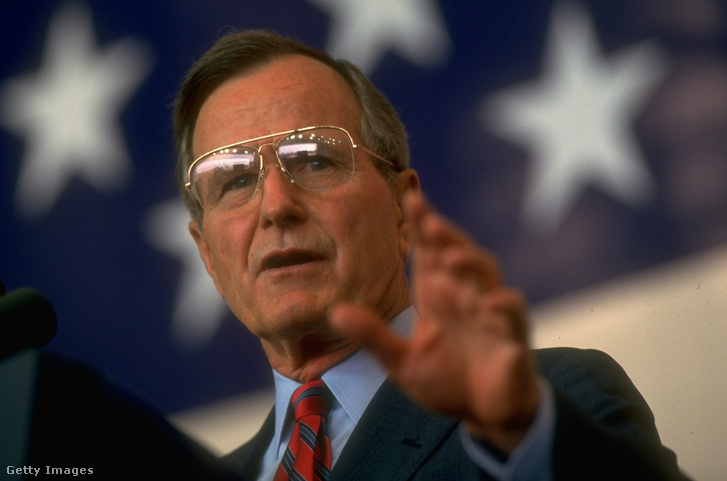 Bevezetés a nyomtatott és elektronikus újságírásba / 12.
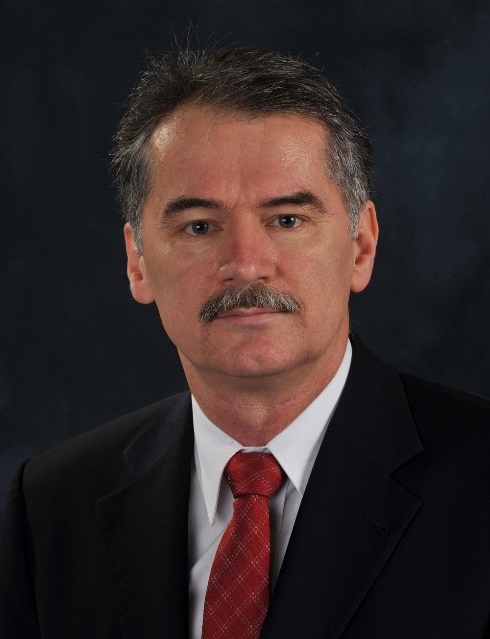 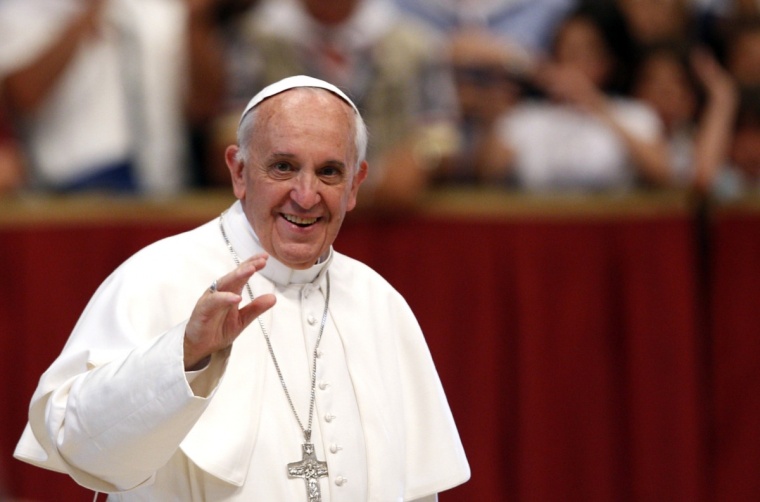 Bevezetés a nyomtatott és elektronikus újságírásba / 12.
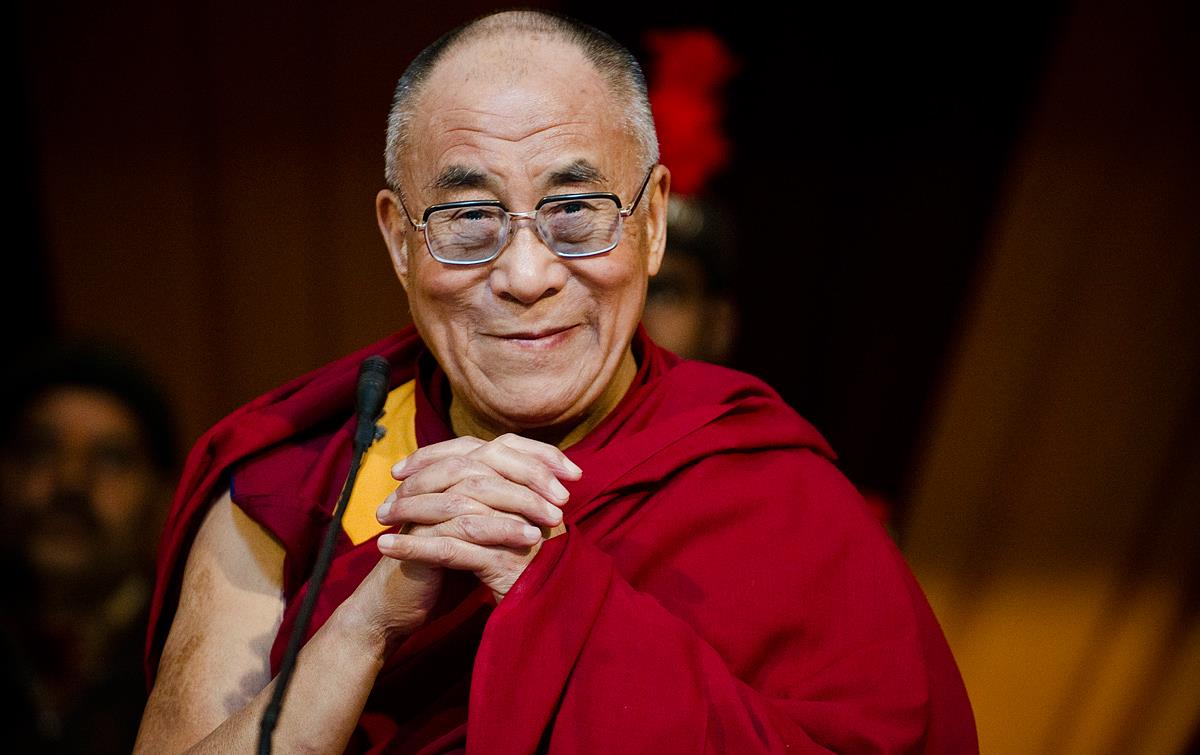 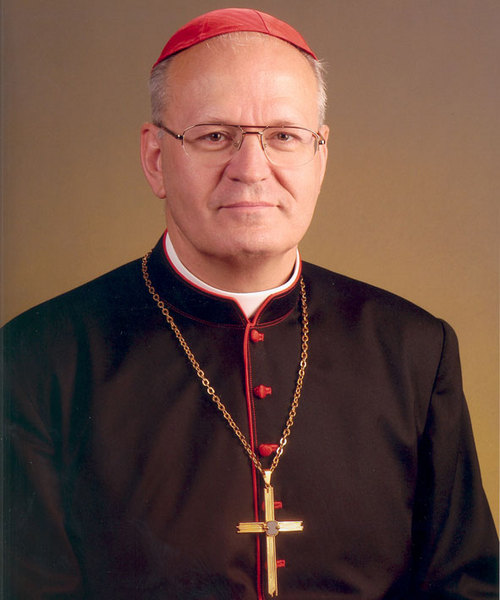 Bevezetés a nyomtatott és elektronikus újságírásba / 12.
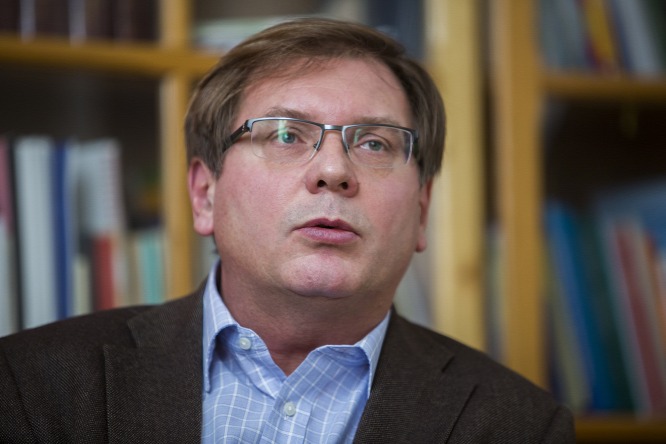 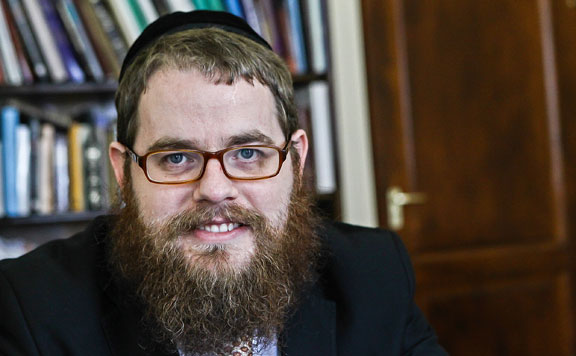 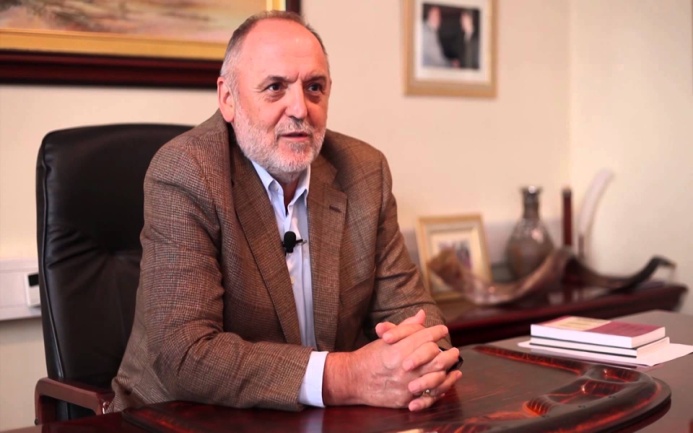 Bevezetés a nyomtatott és elektronikus újságírásba / 12.
Lovász László – az MTA elnöke
Ferenc – pápa
Józsa János– a Magyar Rektori Konferencia elnöke
Tendzin Gyaco – a dalai láma
Erdő Péter – bíboros
Bogárdi Szabó István –  a Magyar Református Egyház vezetője
Heisler András – a MAZSIHISZ vezetője
Fabiny Tamás – a Magyar Evangélikus Egyház vezetője
Köves Slomó – Egységes Magyarországi Izraelita Hitközség 
Németh Sándor – a Hit Gyűlekezet vezetője
Bevezetés a nyomtatott és elektronikus újságírásba / 12.
Digitális újságírás
 
	A digitális újságírás nem csupán a számítógép felületén (CMC) megjelenő hírportálokat jelenti, hanem minden, digitális felületre készült publikus anyagot. Vagyis ide sorolhatjuk a iPad-re (tablet journalism), okostelefonokra, stb. írt és szerkesztett – korántsem egyforma – szövegeket. 
A digitális újságírást bemutatva és elemezve, négy területet tekintünk át: 

a médiarendszer átalakulását, 
az újságírói munka új irányait, 
a digitális műfajok rendszerét 
az újságírás új típusait, lehetőségeit.
Bevezetés a nyomtatott és elektronikus újságírásba / 12.
Médiarendszer

Az amerikai médiarendszer Internettel kapcsolatos átalakulásáról a nemzetközi szakirodalomban Dan Gillmor ad történeti áttekintést. Az 1990-es évek elejétől mutatja be az internetes sajtó kialakulását az Egyesült Államokban, mégpedig a nyomtatott médiumokkal és a kormányzati szakpolitikával vívott küzdelmeikkel egyetemben. 

A magyar nyelvű szakirodalomban Szabó Gabriella, MODEM projekt (Tófalvy Tamás) olvashatunk a témáról rövidebben. Tulajdonképpen az amerikai és a magyar forgatókönyv hasonlít egymásra: az internetes sajtót megjelenése pillanatában – valamikor az 1990-es évek közepén - nemigen vették komolyan a szeriőz lapok, kiadók. 
http://www.mediatortenet.hu/
Bevezetés a nyomtatott és elektronikus újságírásba / 12.
Újságírói munka

Philip Meyer először 1969-ben írta le a precision journalism fogalmát. Azonos című könyvében amellett érvel, hogy tudományos módszerekkel kell erősíteni, objektívebbé tenni az újságírói munkát. Ehhez aztán
 kapóra jött a számítógépek felhasznál-
hatósága, így az 1980-as években már 
adatbázis újságírásról (database journa-
lism), illetve 90-től CAR-ről, Computer-assis-
ted journalism-ről beszél. 

Mindegyik esetben arról van szó csupán, 
hogy az Internet segítheti, lehet erre alapoz-
ni az újságírói munkát. De arról még szó 
sincs, hogy maga az anyag eleve digitális felületre készüljön. A számítógép mint segítség, mint forrás elgondolás után második lehetőségként kínálkozott, hogy az eredetileg nyomtatott sajtóban dolgozó újságírók kezdjenek digitális felületre (is) írni.
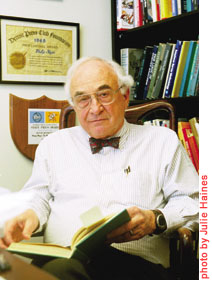 Bevezetés a nyomtatott és elektronikus újságírásba / 12.
Mark Deuze egyik korai, a magyar szakirodalomban gyakran hivatkozott tanulmányában  az on-line újságíráson belül négy lehetőségről ír, táblázatban ábrázolva. 

Két, egymást metsző szempont szerint különíti el a típusokat: 
a részvétel moderált vagy sem, 
a hangsúly a szerkesztett  tartalmon van-e  vagy a nyilvános kommunikáción. 

Ezek alapján beszél:
 1. Mainstream híroldalak 
2. Index és katalógus oldalak 
3. Meta- és véleményoldalak 
4. Véleménynyilvánításon és vitán alapuló oldalak
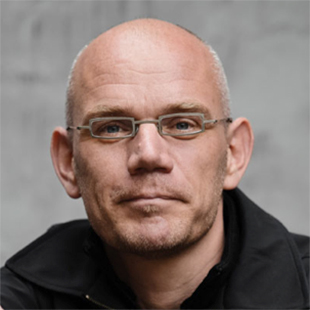 Bevezetés a nyomtatott és elektronikus újságírásba / 12.
Az újágírókat is négy új típusba sorolja, a koordináta rendszer két tengelye itt 
a szerkesztett tartalomra vagy az összekapcsolható-ságra esik-e a hangsúly, 
zárt és a nyitott újságírói kultúra áll szemben 

A négy típus pedig: 
orientáló újságíró (zárt újságírói kultúra, hangsúly a szerkesztett tartalmon), 
ellenőrző újságíró (zárt újságírói kultúra, hangsúly a nyilvános összekapcsolhatóságon), 
instrumentális (nyílt újságírói kultúra, hangsúly a szerkesztett tartalmon) 
a párbeszédes (nyílt újságírói kultúra, hangsúly nyilvános összekapcsolhatóságon).
Bevezetés a nyomtatott és elektronikus újságírásba / 12.
Későbbi tanulmányában Deuze azt is sorra veszi, milyen új típusú kompetenciákkal kell rendelkeznie egy on-line újságírónak.

Elsőként emíti a multimedialitásból fakadó lehetőségeket, ami azt jelenti, hogy a digitális újságírónak tudnia kell, milyen médiaformátumban lehet legjobban megjeleníteni a sztorit. 
Pontosan tudnia kell azt is, hogy a megjelenő anyag kapcsán milyen pontokon kell lehetőséget adni és milyen típusút az interaktivitásra a felhasználók számára (komment, szavazások, stb). 
S látnia kell azt is, milyen más sztorikhoz kapcsolható, mely történet-folyamba illeszthető az adott anyag a hiperlinkek, a hipertextualitás segítségével. 
https://www.youtube.com/watch?v=5J4_kv9WcHw
Bevezetés a nyomtatott és elektronikus újságírásba / 12.
A szakemberek által létrehozott médiatartalom JGC (journalist generated content)  és a felhasználók által létrehozott tartalom (user generated content, UGC). 

2009-ben a US Airways 1549-es járata műszaki hiba miatt kénytelen volt New Yorkban a Hudson folyón landolni. Az esetet a szárazföldről  végignéző Janis Krums megírta az ese-
tet Twitteroldalán, ahol ezt látta kb. 60
 követője. Ekkoriban mindössze 10 olyan
 újságíró volt a világon, aki a Twitter-be-
jegyzés után tudta, hol kell képet keres-
nie az esetről a közösségi médiában, és
 miként igazolható a történés, hogy az
 anyag mihamarabb bekerüljön várat-
lan hírként a televíziók adásába
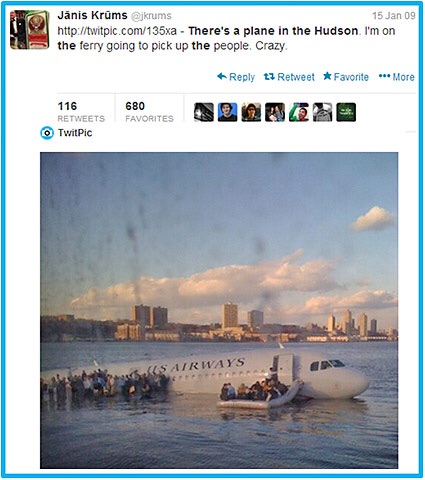 Bevezetés a nyomtatott és elektronikus újságírásba / 12.
2014-ben a Columbia Egyetemhez kapcsolódva három kutató – Claire Wardle, Sam Dubberly és Pete Brown – széles körű kvantitatív kutatást végzett arról, milyen esetek-
ben és miként használják fel 
a hírszerkesztőségek a fel-
használói tartalmakat. 
1164 órányi televíziós anya-
got és 2254 weboldalt elemeztek, emellett 64 mélyinterjút készítettek újságírókkal és szerkesztőkkel a világ 24 országából 38 különféle hírszervezettől. 
Az elemzés kimutatta, hogy a hírszerkesztőségek napi rendszerességgel publikálnak felhasználói tartalmakat, de ezt ritkán jelzik.
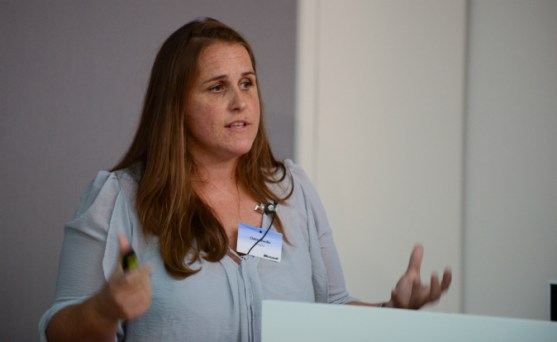 Bevezetés a nyomtatott és elektronikus újságírásba / 12.
Az újságírókkal, szerkesztőkkel készített mélyinterjúk hat területre irányították a figyelmet: 

– Munkafolyamat. Vajon mi a cél-
ravezetőbb, kiemelni a munkatár-
sak egy részét, akiknek csak
 a közösségi média hírtermelésé-
nek figyelése a feladatuk, vagy az, ha a hírszerkesztőségben ez a feladat mindenkihez tartozik? 
– Ellenőrizhetőség, ellenőrzés. Az újságírók a felhasználók által létrehozott és feltöltött tartalmak ellenőrzésére szolgáló gyakorlatok kidolgozását tartják a legsürgetőbb feladatnak, kiváltképpen a rendkívüli hírek esetére.
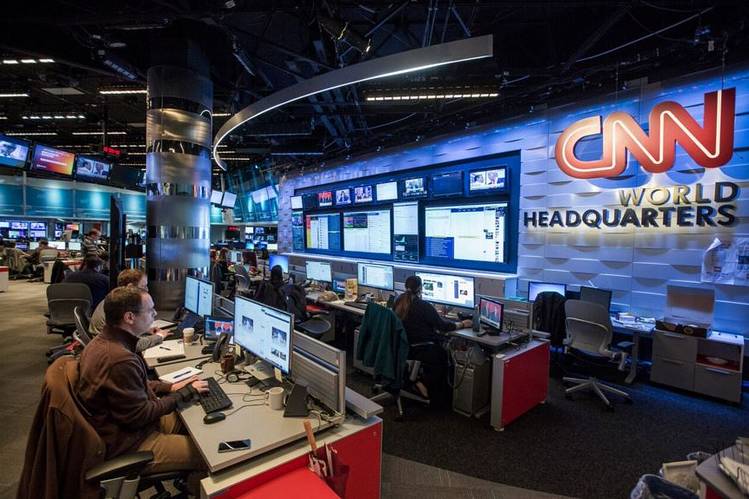 Bevezetés a nyomtatott és elektronikus újságírásba / 12.
– A jogi háttér tisztázása. A szerzői joggal kapcsolatos kérdések is aggasztják a szerkesztőket, hiszen a felhasználói tartalmak a legtöbb esetben a készítő beleegyezése, hozzájárulása nélkül ágyazódnak be a hivatalos hírtartalomba. 
– Hitelesség, megbízhatóság. Ha a szerkesztőségek hírügynökségektől veszik át a felhasználói tartalmakat, akkor az ügynökség nem ad semmiféle információt a feltöltőről, így a szerkesztőség nem tud utánajárni, mennyire hiteles, megbízható a feltöltő, illetve a tőle származó tartalom. 
– Minősítések, besorolások. A hírszerkesztők tudják, hogy bizonyos felhasználói tartalmakat aktivista csoportok töltenek fel a közösségi oldalakra.
 – Felelősség. A felhasználók által készített tartalmak bemutatásánál különösen nagy a szerkesztőség etikai felelőssége a fenntartók, a közönség és saját munkatársaik iránt egyaránt
Bevezetés a nyomtatott és elektronikus újságírásba / 12.
Új műfajok – online műfajok (cybergenres)

Digitális média piramis

A szöveg elején itt is a legfonto-
sabbnak vélt adatok jelennek 
meg (5W a leadben), ezt követi 
az az egység, melyben megjele-
nítjük – cat and paste techniká-
val – mindazokat az információkat, 
melyek internetes forrásainkban elérhetőek az esettel kapcsolatban. Ezután figyelembe kell vennünk az illusztrációs, kiegészítő lehetőségek tekintetében a sztorihoz kapcsolható videókat, képeket; esetenként a hirdetéseket is. S végül, a piramis alján megjelennek a sztorihoz kapcsolódó ajánlott linkek is, melyek forrásokhoz vezethetnek, esetleg a tágabb kontextusát jelzik a történetnek.
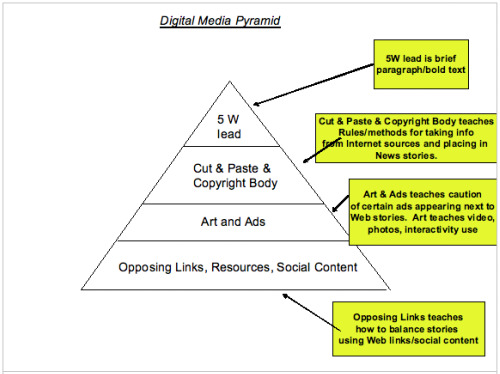 Bevezetés a nyomtatott és elektronikus újságírásba / 12.
Három új újságírás típus, három új elgondolás:

a participatorikus újságírás, 
a személyes újságírást vagy blogolást (Personal journalism) 
az állampolgári újságírást (Citizen journalism)

Google News Lab
Storytelling – storyliving 
https://medium.com/journalism
360

Oktatás

https://newslab.withgoogle.com/training
https://onlinejournalismblog.com/2010/02/16/more-21st-century-newsroom-ideas-the-google-newsroom/
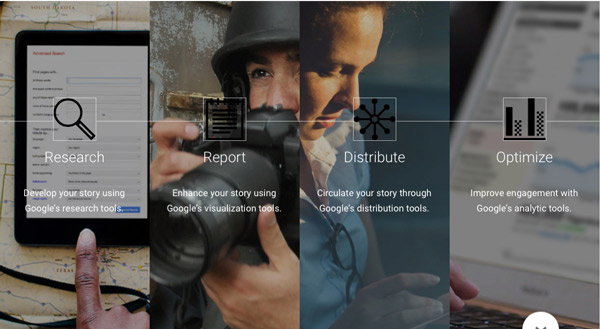 Bevezetés a nyomtatott és elektronikus újságírásba / 12.
Köszönöm a figyelmet!